بسم‌الله‌الرحمن‌الرحیم
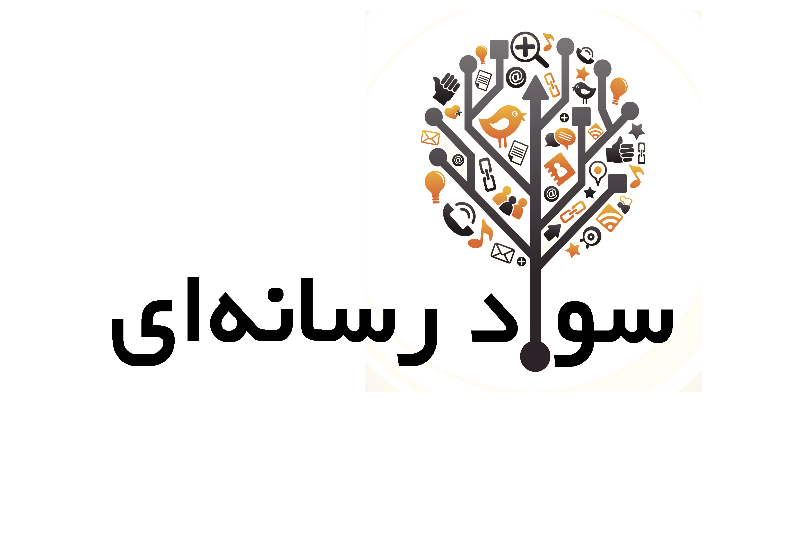 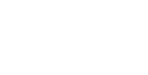 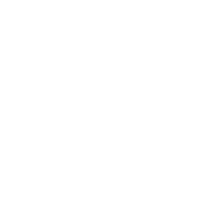 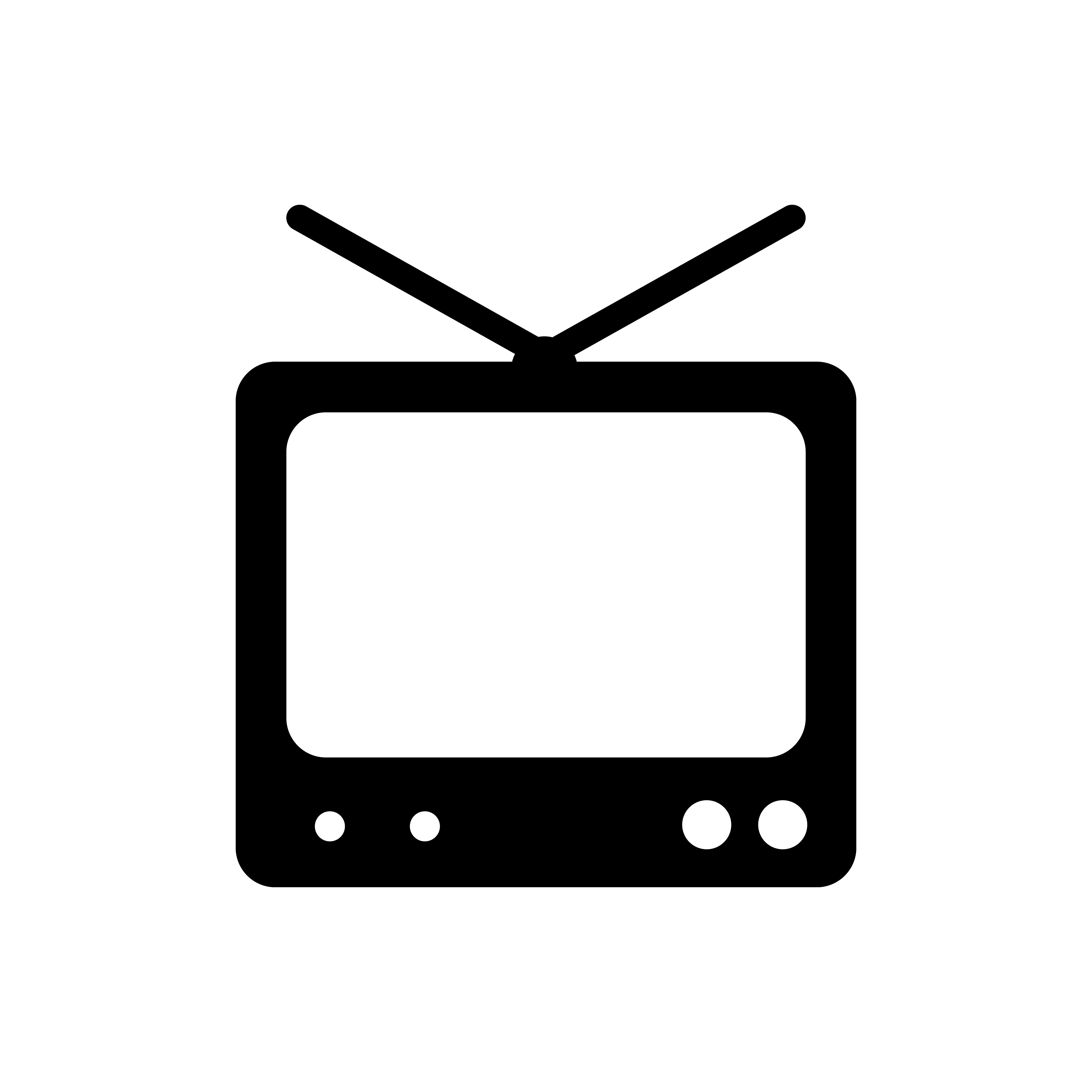 و دسترسی سالم فرزندان به فضای مجازی
کـــارگاه 
مهارت‌افزایی
«ویژة والدین»
حمید مسعودی
استادیار جامعه‌شناسی دانشگاه بیرجند
بهار 1400
سرفصل کارگاه
3/75
تعریف رسانه و سواد رسانه‌ای
مقدمـــه
5/75
رسانه‌ها با توليد و انتشار پيام‌هاي گوناگون در گستره‌اي وسيع، با حضور و نفوذي عميق، در فرآيند تبادل اطلاعات و اخبار، انديشه و فرهنگ و تغيير در باورها و رفتار آحاد مردمي، نقش قابل توجهي دارند.
(خوشنويس، 1389)
مقدمـــه
6/75
رسانه یکی از چهار عامل اصلی اجتماعی‌شدن
در کنار خانواده، مدرسه و دوستان
سواد رسانه‌ای چیست؟
7/75
سواد رسانه‌اي نوعي درك و استنباط است كه متكي بر مهارت‌هاي شناختي مي‌باشد و مي‌توان بر اساس آن انواع رسانه‌ها و توليدات آن‌را از يكديگر تفكيك و شناسايي كرد. همچنين مي‌توان سواد رسانه‌اي را فهرستي از معيارها توصيف نمود كه مردم را قادر به تحليل، ارزيابي و ايجاد پيام در برابر پهناي متغير اشكال، انواع و سبك‌هاي رسانه‌ها مي‌سازد. 
سواد رسانه‌ای و سواد اطلاعاتی
(شربتيان، 1394)
سواد رسانه‌ای چیست؟
8/75
سواد رسانه‌ای دانشی نوین، منتج از آموزش مهارت‌ها، منطق استدلالی و مواجهه‌ی بی‌واسطه با رسانه‌ها، برای دریافت انتقادی پیام‌ها، و به‌طور کلی ظرف و مظروف رسانه‌ها (محتوا و قالب) و مشارکت فعال دریافت کننده در فرایند سه سویه‌ی انتقال پیام و آگاهی بی‌قید و شرط مخاطبان رسانه‌ها در تمام گروه‌های سنی از شرایط امکان، ارسال، دریافت و تحلیل کلیه‌ی پیام‌های دریافتی، است.
(مختاباد و همکاران، 1396)
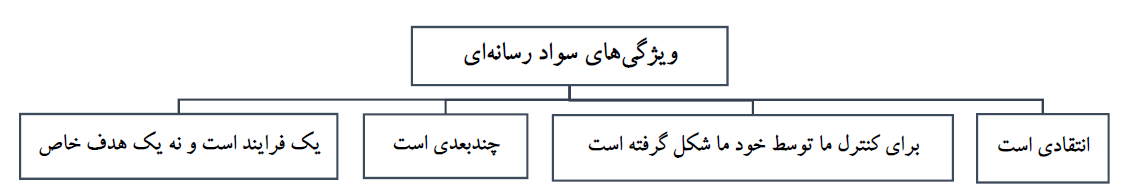 سواد رسانه‌ای چیست؟
9/75
سواد رسانه‌ای مبتنی بر تفکر انتقادی است.
تفکر انتقادی؛ فرایند نظام‌مند ذهنی مربوط به مفهوم‌آفرینی، کاربرد، تحلیل، ترکیب و ارزیابی فعالانه و ماهرانه اطلاعات جمع‌آوری شده یا تولید شده از طریق مشاده، تجربه،‌تأمل، استدلال و ارتباطات به‌عنوان راهنمایی برای باور و عمل است.
سواد رسانه‌ای چیست؟
10/75
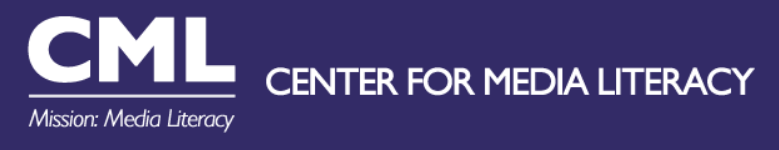 آموزش سواد رسانه‌ای به مردم در تمام سنین کمک می کند تا متفکران انتقادی، ارتباط برقرارکنندگان اثرگذار و شهروندان فعال باشند.
ابعاد و اجزای اصلی سواد رسانه‌ای
عناصر کلیدی در سواد رسانه‌ای
12/75
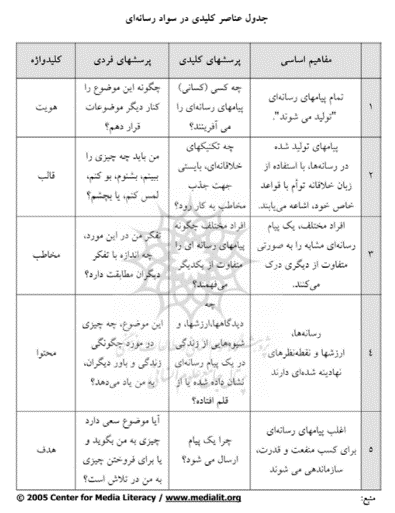 هویت؛ تمام پیام‌های رسانه‌ای تولید می‌شوند.
قالب؛ پیام‌های تولید شده در رسانه‌ها، با استفاده از زبان خلاقانه توأم با قواعد خاص خود اشاعه می‌یابند.
مخاطب؛ افراد مختلف، یک پیام رسانه‌ای مشابه را به صورتی متفاوت از دیگری درک می‌کنند.
محتوا؛ رسانه‌ها، ارزش‌ها و نقطه‌نظرهای نهادینه شده‌ای دارند.
هدف؛ اغلب پیام‌های رسانه‌ای برای کسب منفعت و قدرت سازمان‌دهی می‌شوند.
چارچوب سواد رسانه‌های نوین
13/75
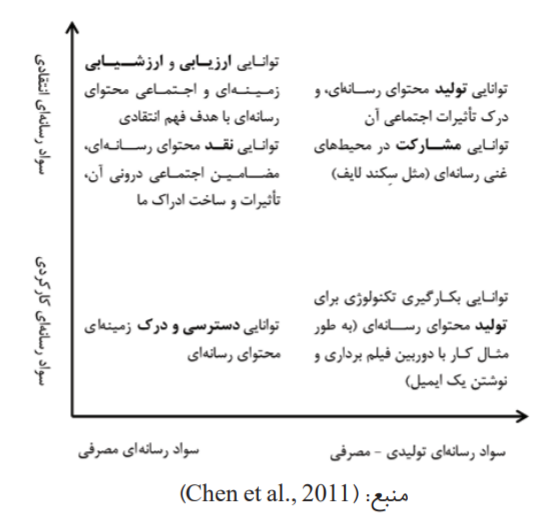 1- مصرف‌کننده کارکردی، فردی است که می‌تواند به محتوای رسانه‌ای دسترسی داشته باشد آنچه را از طریق رسانه منتقل شده است درک کند.
2- مصرف‌کننده انتقادی، فردی است که محتوای رسانه‌ای را بر اساس زمینه‌های اجتماعی، اقتصادی، سیاسی و فرهنگی آن می‌فهمد. این مصرف‌کننده درک خوبی از ساخت پیام رسانه‌ای، ارزش‌ها، هدف و ایدئولوژی‌های نهفته در آن دارد.
3-تولید-مصرف‌کننده کارکردی، فردی است که می‌داند چگونه برای رسانه‌های نوین پیام تولید کند و در فضاهای مختلف رسانه‌های نوین مشارکت کند.
4- تولید-مصرف کنندة انتقادی، فردی است که موقعیت خود را درک کرده و ساخت رسانه، انتشار از طریق رسانه و مشارکت در رسانه را می‌شناسد. وی قادر است ارزش‌های اجتماعی خود را به طرز پیچیده‌ای در ساخت رسانه‌ای خودش وارد و از پیام رسانه‌ای به بهترین نحو استفاده کند.
سه فلسفه آموزش سواد رسانه‌ای
14/75
مرکز تحقیقات سواد رسانه‌ای اروپا، سه فلسفه برای آموزش سواد رسانه‌ای مطرح می‌کند:
سواد رسانه‌ای، آموزشی برای زندگی در دنیای رسانه‌های جهانی است.
قلب سواد رسانه‌ای، پرسش آگاهانه است.
سواد رسانه‌ای جایگزینی برای سانسور، تحریم یا سرزنش رسانه است. 
(طلوعی، 1391)
اهداف سواد رسانه‌ای
15/75
(مختاباد و همکاران، 1396)
برخي اصول سواد رسانه‌اي
16/75
1. ساختگي و سازه‌اي بودن رسانه‌ها
2. بازسازي واقعيت توسط رسانه‌ها
3. كسب مفهوم موردنظر مخاطبان از رسانه‌ها
4. تجاري‌بودن محصولات رسانه‌اي
5. حضور پيام‌هاي ايدئولوژيكي و ارزشي در رسانه‌ها
6. جهت‌گيري سياسي و اجتماعي در رسانه‌ها
۷. توجه به اصل زيبايي‌شناختي در رسانه‌ها
قاسمي، 1385
اگر سواد رسانه‌ای نداشته باشیم!
17/75
چگونگي استفاده از رسانه‌ها و منابع اطلاعاتي را به درستی فرا نمی‌گیریم.
طعمه‌هاي اصلي کلاهبرداران و شیادان در فضاهاي رسانه‌اي می‌شویم.
همچنان بر دور باطل بی‌سوادی در فضای رسانه باقی می‌مانیم.
نگاه نقادانه‌اي به رسانه‌ها، اخبار و اطلاعات پیدا نمی‌کنیم.
تنها تأثیرپذیر از رسانه می‌شویم؛ بدون فکر!
هویت خود را از دست می‌دهیم.
خلاقیت‌مان کور می‌شود.
رسانه‌ها چگونه از بی‌سوادی ما سوءاستفاده می‌کنند؟!
18/75
پذیرش اخبار جعلی!
19/75
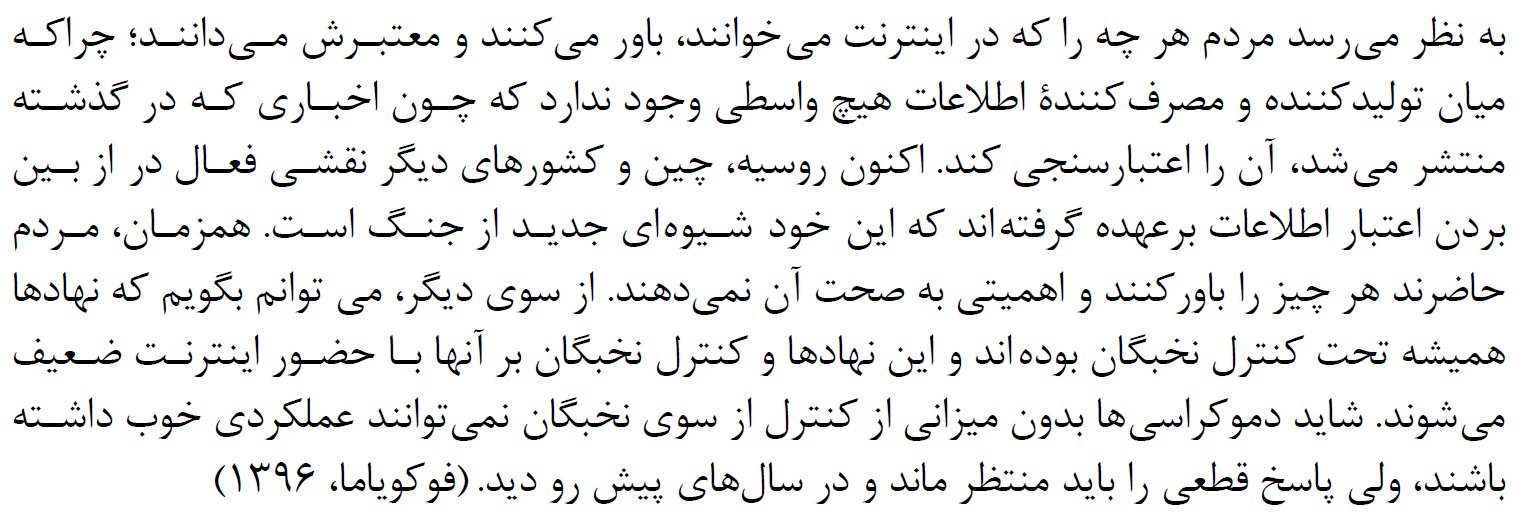 عناصر اصلی یک رسانه
20/75
قوانین پنج‌گانه یونسکو برای سواد رسانه‌ای
قوانین پنج‌گانه یونسکو برای سواد رسانه‌ای
22/75
قانـــون ۱
اطلاعات، ارتباطات، کتابخانه‌ها، رسانه‌ها، فناوری، اینترنت، و نیز دیگر شکل‌های ارائه‌کننده اطلاعات، برای استفاده در اشتغالات  بسیار مهم مدنی و توسعه پایدار هستند. آن‌ها دارای جایگاهی همسان هستند و هیچیک بهتر از دیگری نیست و باید بر همین پایه با آن‌ها رفتار شود.
قوانین پنج‌گانه یونسکو برای سواد رسانه‌ای
23/75
قانـــون 2
هر شهروند، یک پدیدآورنده اطلاعات/ دانش است و پیامی دارد. آنان باید توان دستیابی به اطلاعات/ دانش جدید، و بیان نظرات خود را داشته باشند. سواد رسانه‌ای و اطلاعاتی برای همه -بدون تفاوت بین زنان و مردان- و حلقه پیوند حقوق انسانی است.
قوانین پنج‌گانه یونسکو برای سواد رسانه‌ای
24/75
قانـــون 3
اطلاعات، دانش، و پیام‌ها همیشه  دارای ارزش خنثی، یا همیشه برکنار از سوگیری نیستند. هر گونه مفهوم‌سازی، بهره‌برداری و کاربست سواد رسانه‌ای و اطلاعاتی باید این حقیقت را برای همه شهروندان، آشکار و قابل درک سازند.
قوانین پنج‌گانه یونسکو برای سواد رسانه‌ای
25/75
قانـــون 4
هر شهروند می‌خواهد اطلاعات، دانش، و پیام‌های تازه را دریافت و درک و نیز مبادله کند، حتی اگر از این امر آگاه نباشد، آن را نپذیرد، یا بیان نکند. اما حقوق وی هرگز نباید مورد مصالحه قرار گیرد.
قوانین پنج‌گانه یونسکو برای سواد رسانه‌ای
26/75
قانـــون 5
سواد رسانه‌ای و اطلاعاتی یکباره به دست نمی‌آید؛ بلکه یک تجربه و فرایند زیسته و پویا است و زمانی کامل می‌شود که دانش، مهارت‌ها، و گرایش‌ها را شامل گردد، و دسترسی، ارزیابی/سنجش، به‌کارگیری، تولید، و تبادل محتوای اطلاعاتی، رسانه‌ای، و فناوری را دربرگیرد.
سواد رسانه‌ای و چند نظریه جالب!
سواد رسانه‌ای و چند نظریه جالب!
28/75
نظریه «تأثیر سریع» یا نظریه «گلوله»

بیننده سریعاً تحت تأثیر آنچه می‌بیند قرار می‌گیرد.
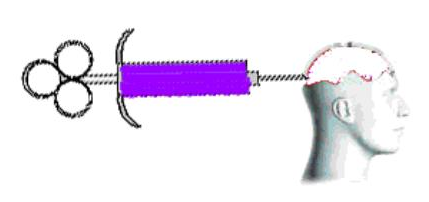 سواد رسانه‌ای و چند نظریه جالب!
29/75
نظریه «تأثیر تکرار و تمرکز»

بعد از یک مدت زمان طولانی و بعد از آنکه به مرور قناعتش تغییر کرد، تأثیر می‌پذیرد.
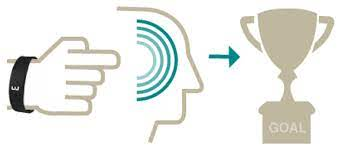 سواد رسانه‌ای و چند نظریه جالب!
30/75
نظریه «واکسیناسیون و ایمن‌سازی»
قرار گرفتن مکرّر‌ در معرض یک چیز، نوعی مصونیت و ایمنی (کودنی) می‌سازد.
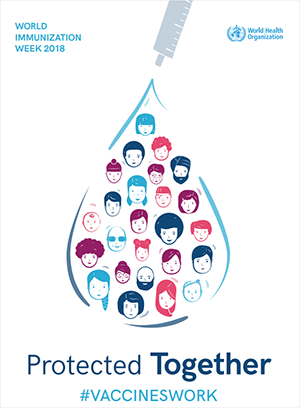 سواد رسانه‌ای و چند نظریه جالب!
31/75
نظریه «تأثیر دو مرحله‌ای رسانه»
مرحله‌ی اول: شنیدن خبر 
و مرحله دوم: مرحله‌ی اتّخاذ‌ یک موضع‌گیری و سیاست مشخص
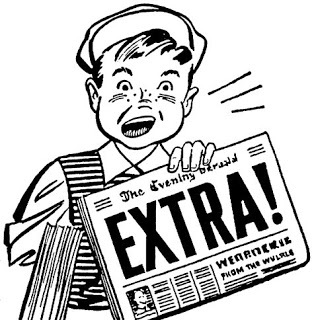 سواد رسانه‌ای و چند نظریه جالب!
32/75
نظریه «دستور کار یا اولویت‌بندی»
اولویت‌بندی و ترتیب اعلام توسط رسانه‌ها
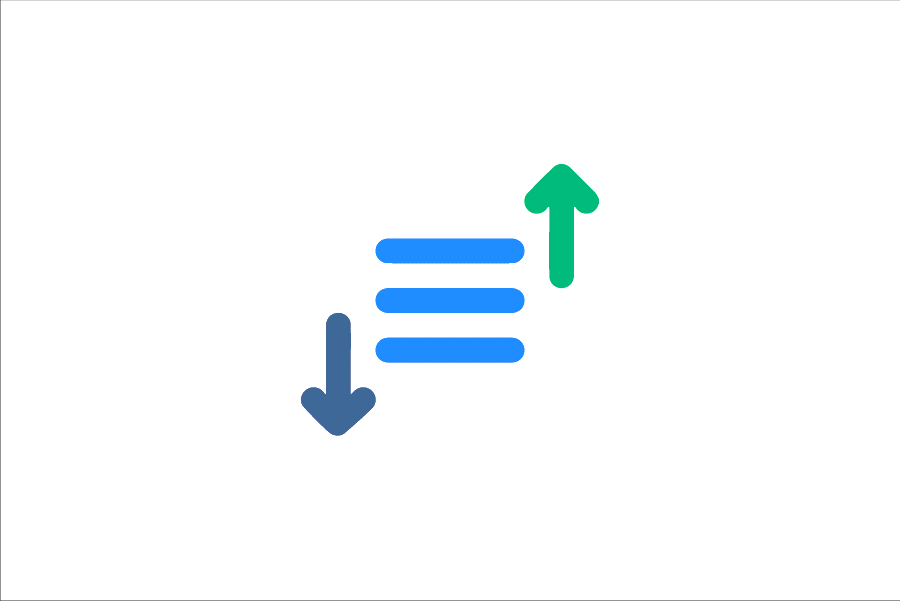 ویژگی‌های رسانه در عصر حاضر
رسانه در عصر حاضر...
34/75
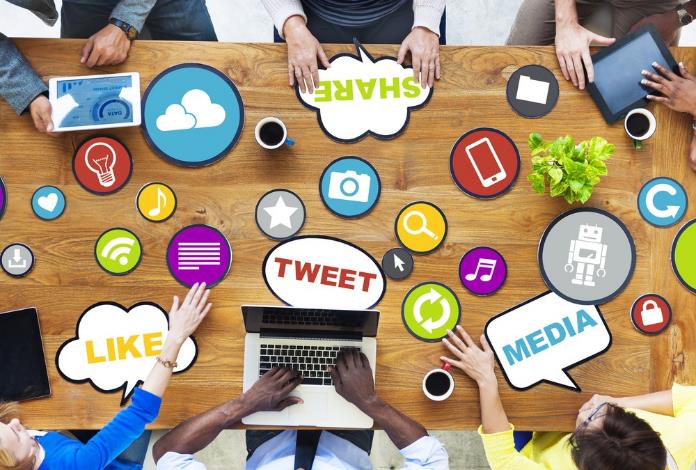 چندوظیفه‌ای‌شدن مخاطب 
Media multitasking
رسانه در عصر حاضر...
35/75
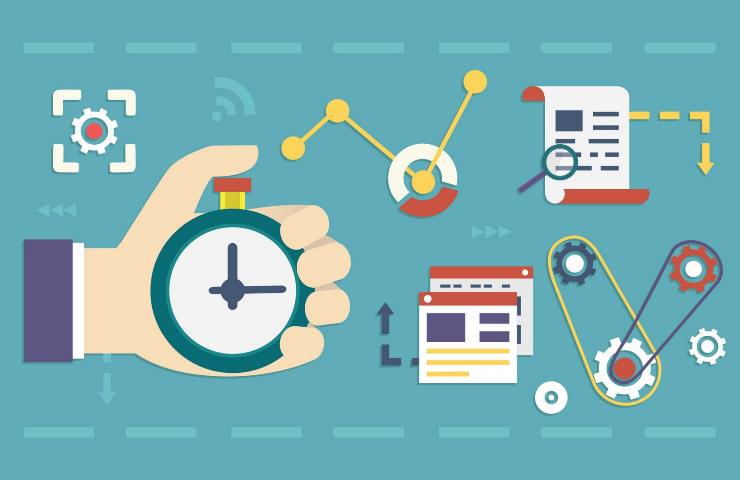 مردمی‌شدن مدیریت رسانه
«تمرکززدایی»
کسب‌وکار
فیلم
موسیقی
رسانه در عصر حاضر...
36/75
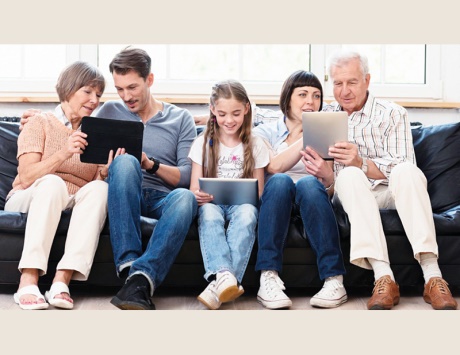 عمومیت
مخاطب رسانه
رسانه در عصر حاضر...
37/75
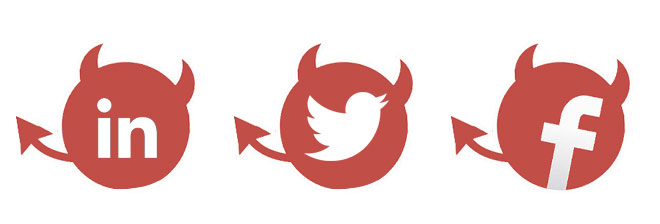 همه‌چیزرسانی
مثبت و منفی
رسانه در عصر حاضر...
38/75
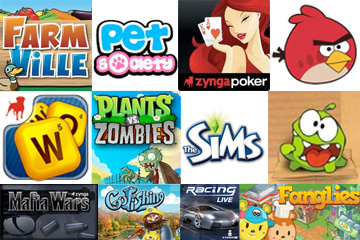 از دانش به سرگرمی
رسانه در عصر حاضر...
39/75
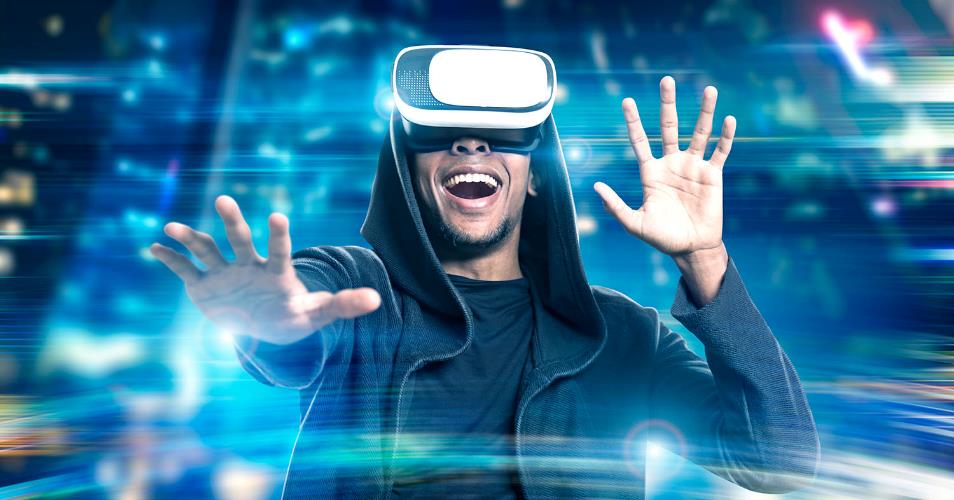 از عمق به سطح
رسانه در عصر حاضر...
40/75
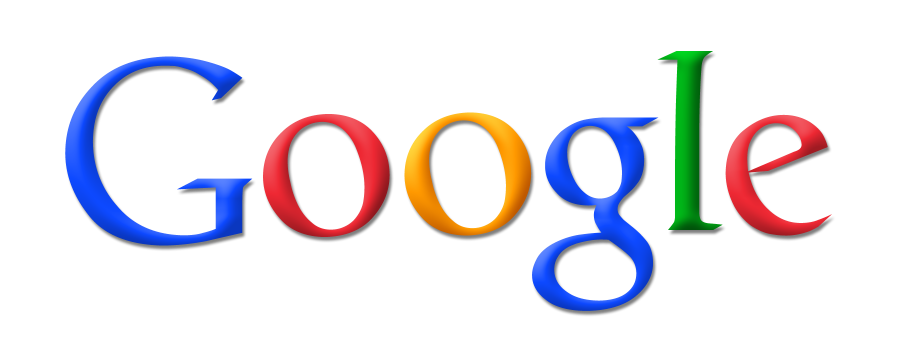 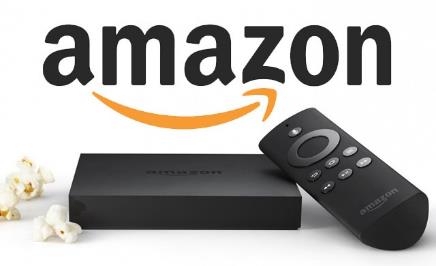 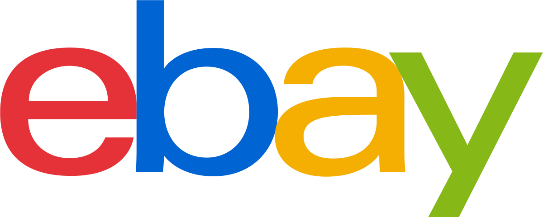 سرمایه‌داری نوین
رسانه در عصر حاضر...
41/75
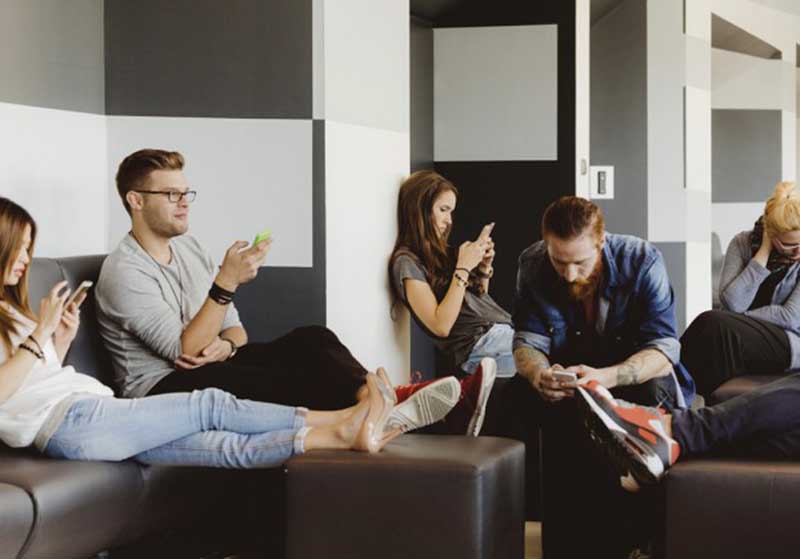 اختلال در پیام‌رسانی
رسانه در عصر حاضر...
42/75
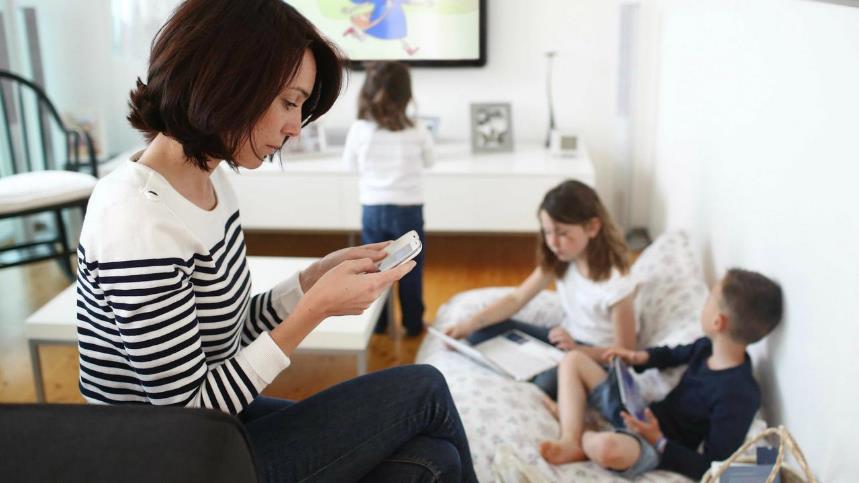 اختلال در عواطف ...
رسانه در عصر حاضر...
43/75
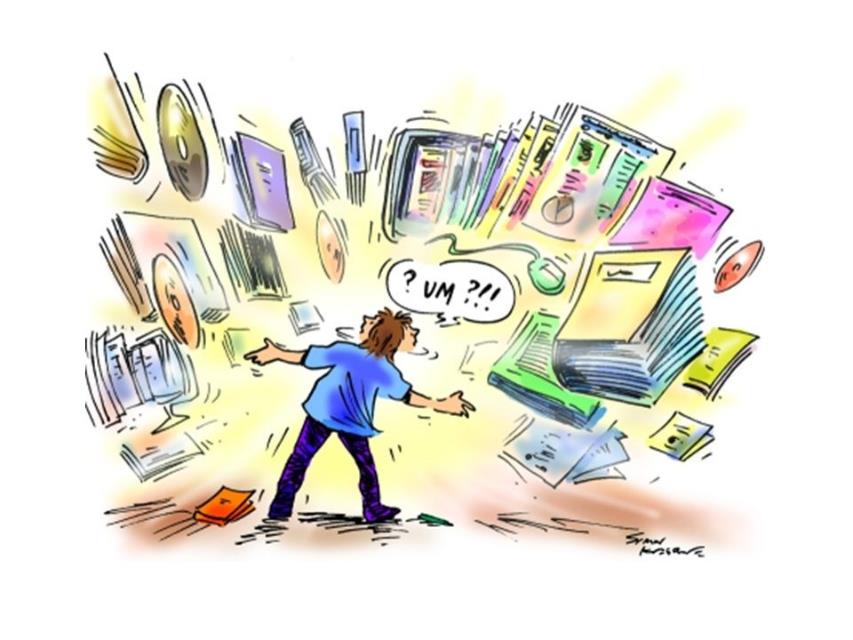 انباشت دانش و واکنش بشر
اسیری، خروج، پیدایش ...
رسانه در عصر حاضر...
44/75
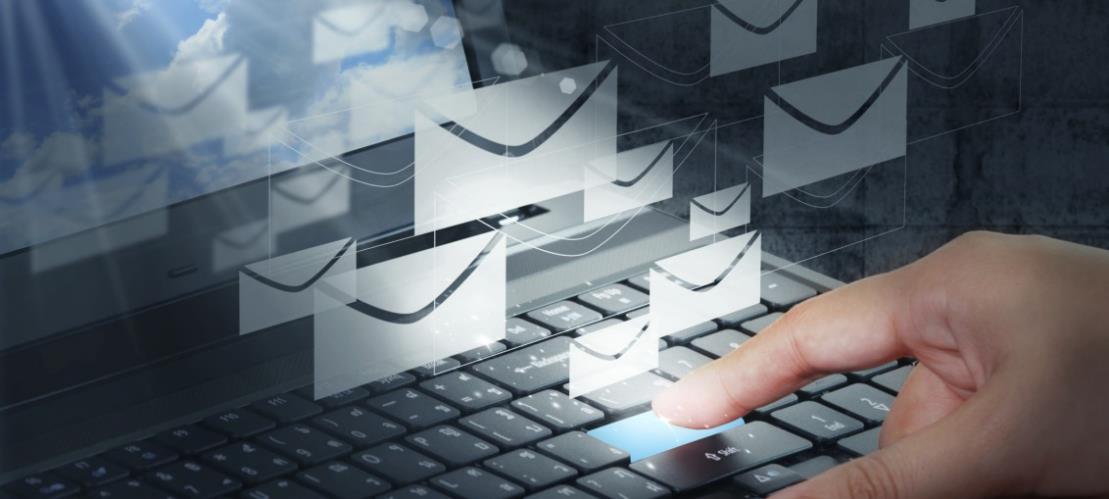 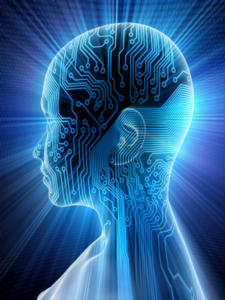 کنترل زندگی انسان
خلع مسئولیت از تصمیم‌گیری
رسانه در عصر حاضر...
45/75
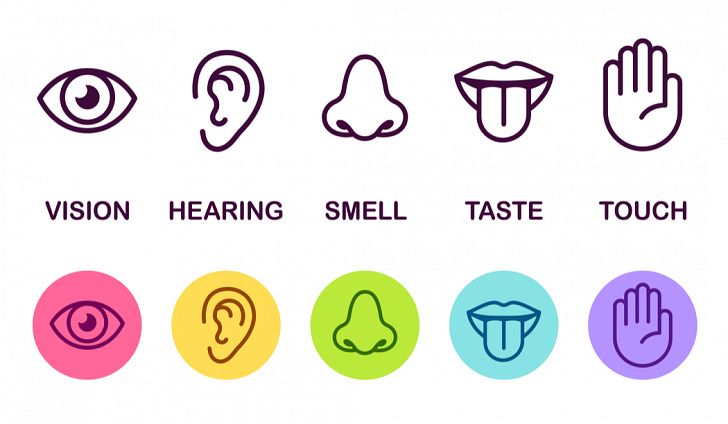 عدم تعادل در بکارگیری حواس
رسانه در عصر حاضر...
46/75
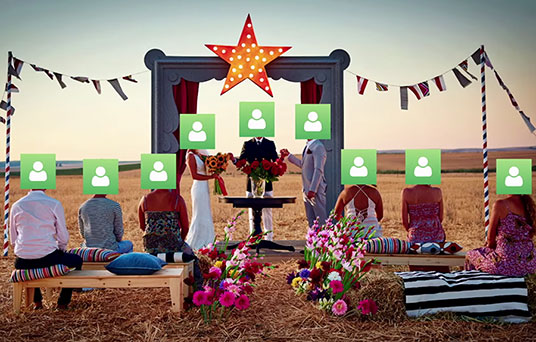 لامکانی
از بین رفتن عنصر مکان
رسانه در عصر حاضر...
47/75
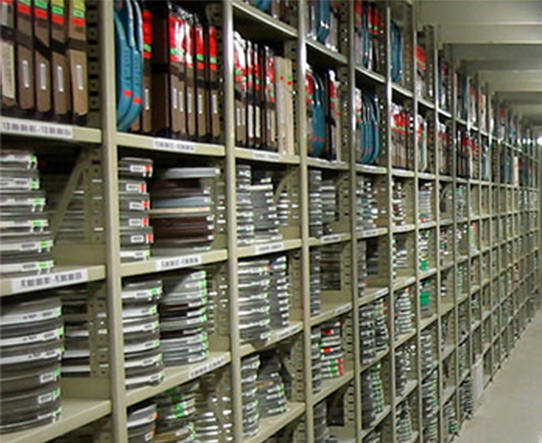 لازمانی
از بین رفتن عنصر زمان
توانایی‌ها، مهارت‌ها و تکنیک‌های ارتقای سواد رسانه‌اي
چه کنیم که در فضای رسانه، با سواد شویم؟
49/75
مهارت‌هایی که بیشترین ارتباط را با سواد رسانه‌اي دارند، عبارتند از:
50/75
توانایی‌های ارتقای سواد رسانه‌اي
51/75
تکنیک‌هایی ساده
52/75
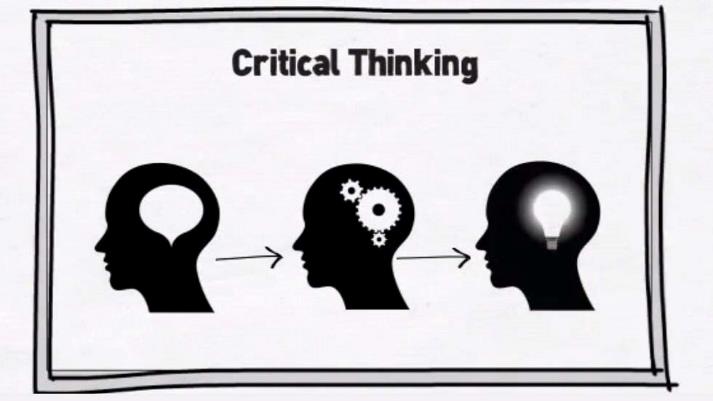 تقویت مهارت تفکر انتقادی در برابر محتوای رسانه‌ای
تکنیک‌هایی ساده
53/75
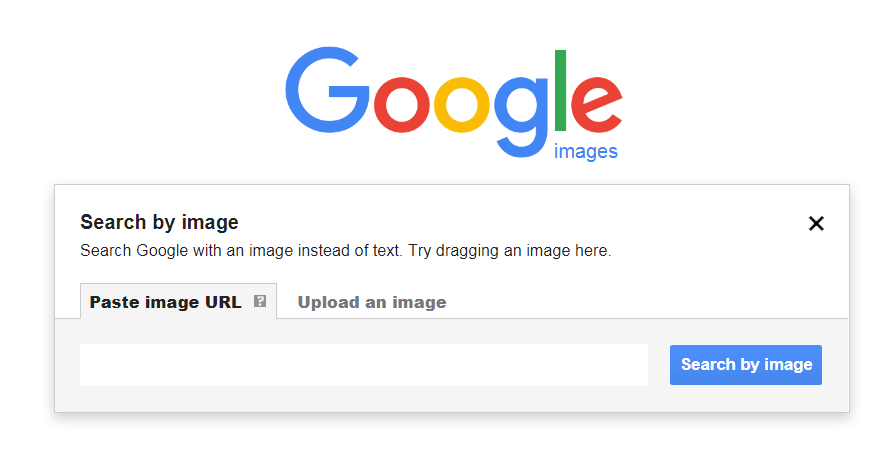 از گوگل‌ایمیج برای جستجوی تصاویر  مشکوک استفاده کنیم.
تکنیک‌هایی ساده
54/75
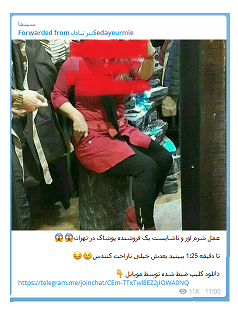 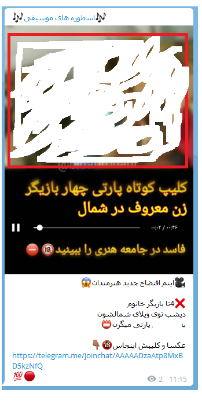 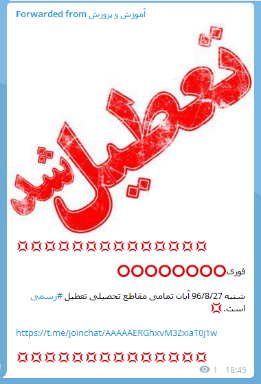 در کانال‌های تلگرامی، لینک‌های تبلیغاتی را تشخیص دهیم!
تکنیک‌هایی ساده
55/75
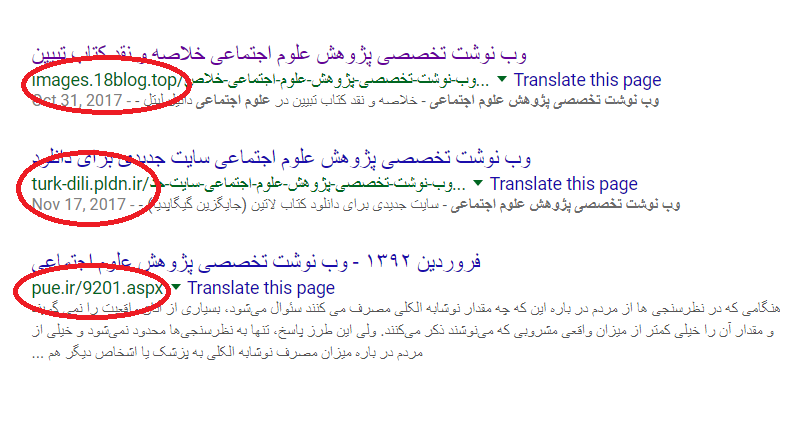 منابع تبلیغاتی را از منابع معتبر تشخیص دهیم!
تکنیک‌هایی ساده
56/75
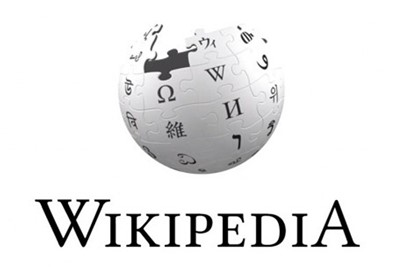 پنج بنیاد اصلی ویکی‌پدیا 
1- ویکی‌پدیا یک دانشنامه ترکیبی است. 
2- ویکی‌پدیا دیدگاهی بی‌طرف دارد. 
3- ویکی‌پدیا یک محتوای آزاد چندجانبه است.  
4- ویکی‌پدیا در موارد اختلاف، شیوه‌های خاصی دارد. 
5- قوانین ویکی‌پدیا تغییرناپذیر نیستند.
هر آنچه در ویکیپدیا هست «درست» یا «نادرست» نیست.
تکنیک‌هایی ساده
57/75
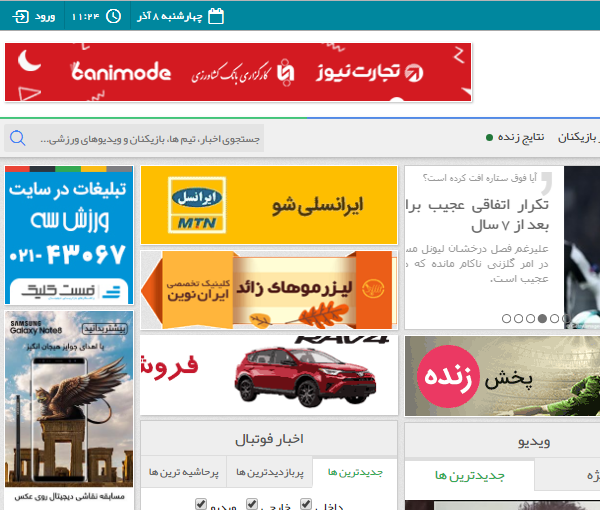 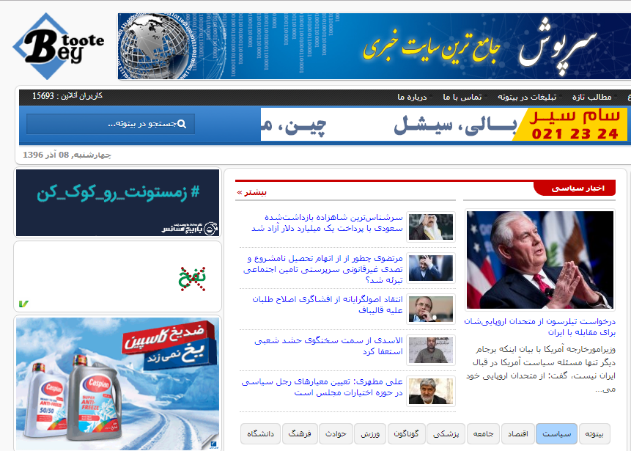 سایت‌های پر از تبلیغ، ما را گمراه می‌کند!
تکنیک‌هایی ساده
58/75
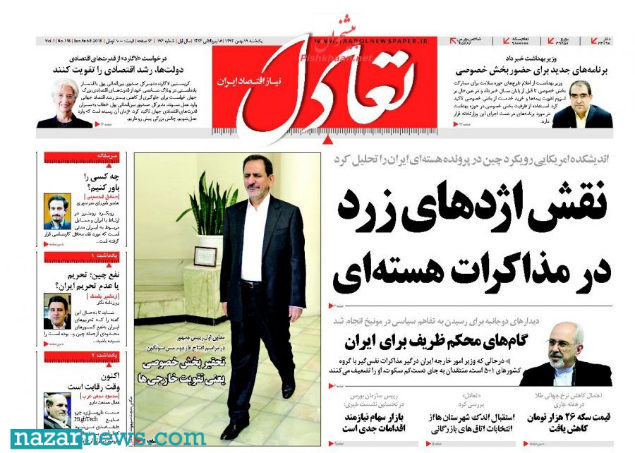 تیتر مطالب را با محتوای آن تطبیق دهید!
تکنیک‌هایی ساده
59/75
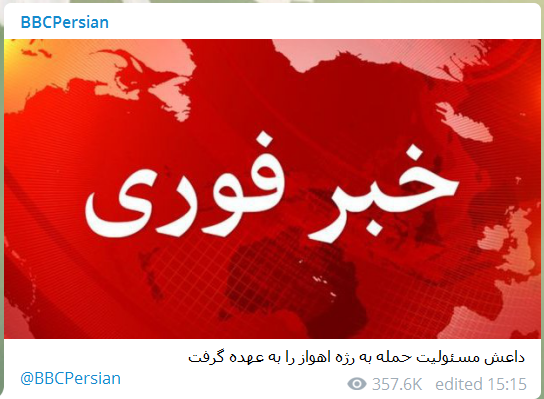 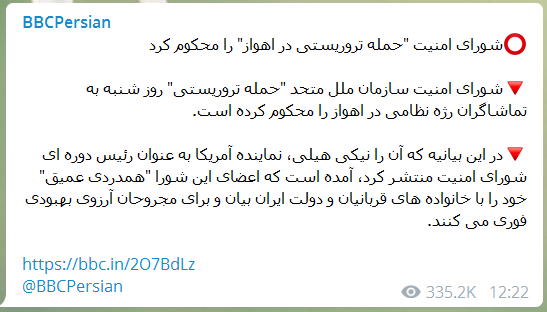 معنای مفاهیم در اخبار را دقت کنیم!
تکنیک‌هایی ساده
60/75
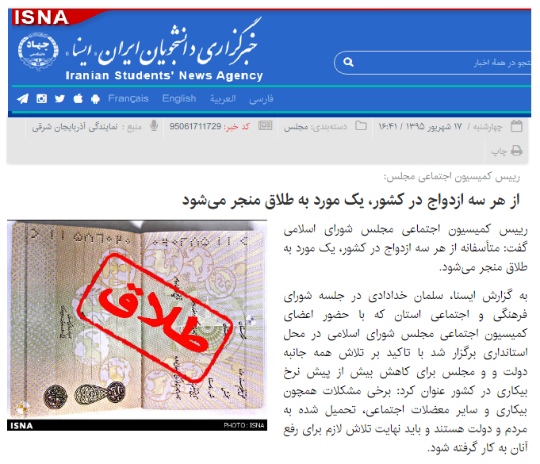 آمار را درست فهم و تفسیر کنید!
تکنیک‌هایی ساده
61/75
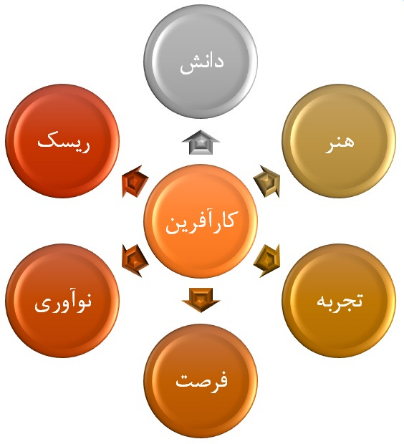 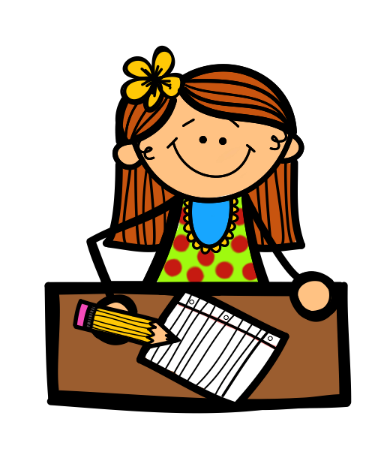 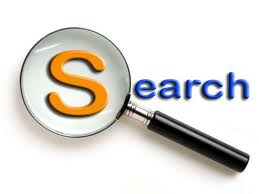 جستجوی علمی
انتشار
درآمدزایی
از رسانه برای اهداف کاربردی بهره ببرید!
تکنیک‌هایی ساده
62/75
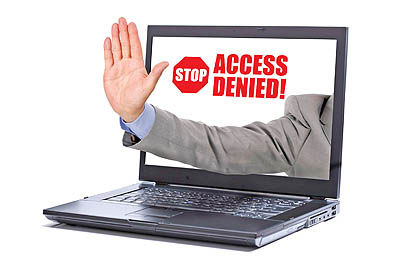 تقویت مهارت تحلیل و نقد و پذیرش در عوض محدودیت دسترسی
والدین و سواد رسانه‌ای کودکان
والدین و سواد رسانه‌ای کودکان
64/75
توانایی دسترسی و استفاده از رسانه‌ها
1
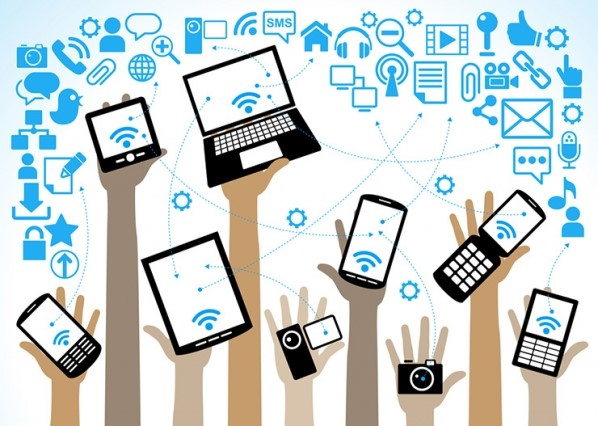 والدین و سواد رسانه‌ای کودکان
65/75
توانایی تحلیل و ارزیابی محتوای رسانه‌ها
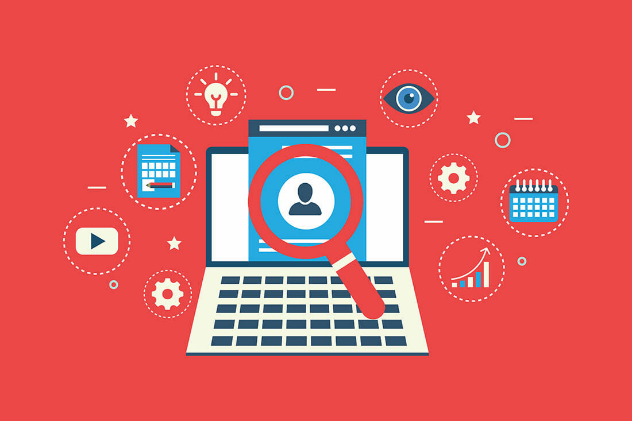 2
والدین و سواد رسانه‌ای کودکان
66/75
توانایی مربوط به برقراری ارتباط با پیام‌های رسانه‌ای
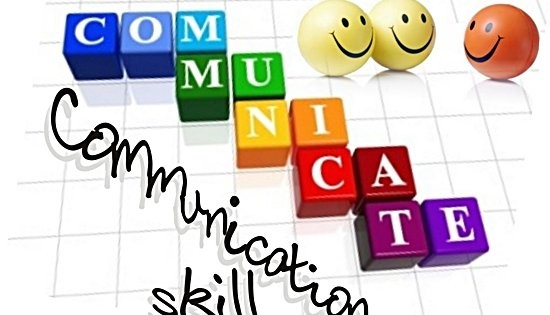 3
والدین و سواد رسانه‌ای کودکان
67/75
توانایی تفکر انتقادی نسبت به محتوای رسانه‌ها
4
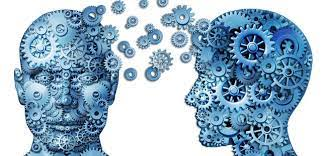 والدین و سواد رسانه‌ای کودکان
68/75
توانایی همراهی رسانه‌ای با فرزندان
5
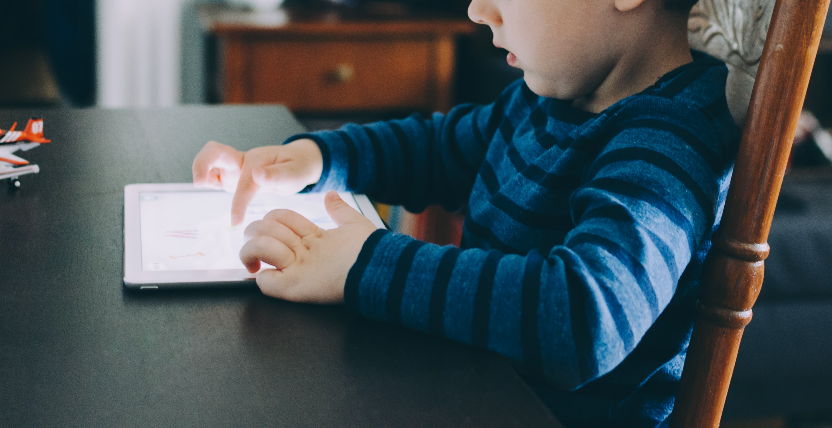 والدین و سواد رسانه‌ای کودکان
69/75
توانایی کشف زوایای پنهان استفادة رسانه‌ای فرزندان
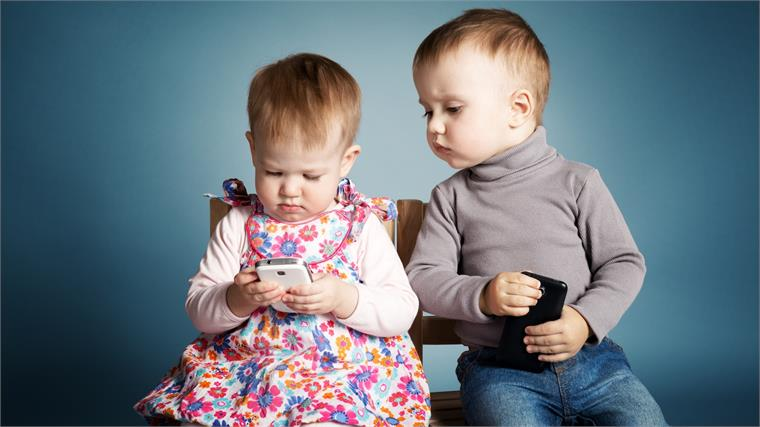 6
والدین و سواد رسانه‌ای کودکان
70/75
توانایی ممنوعیت یا محدودیت استفاده از رسانه
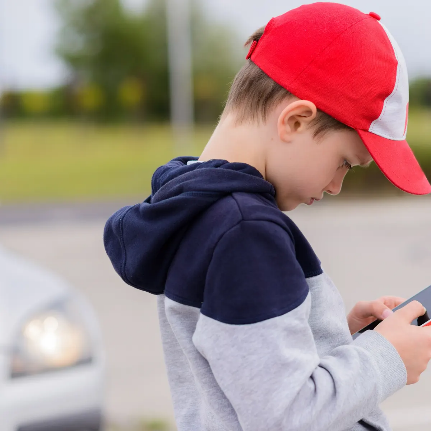 7
والدین و سواد رسانه‌ای کودکان
71/75
توانایی موقعیت‌شناسی استفاده والدین از رسانه‌ها
8
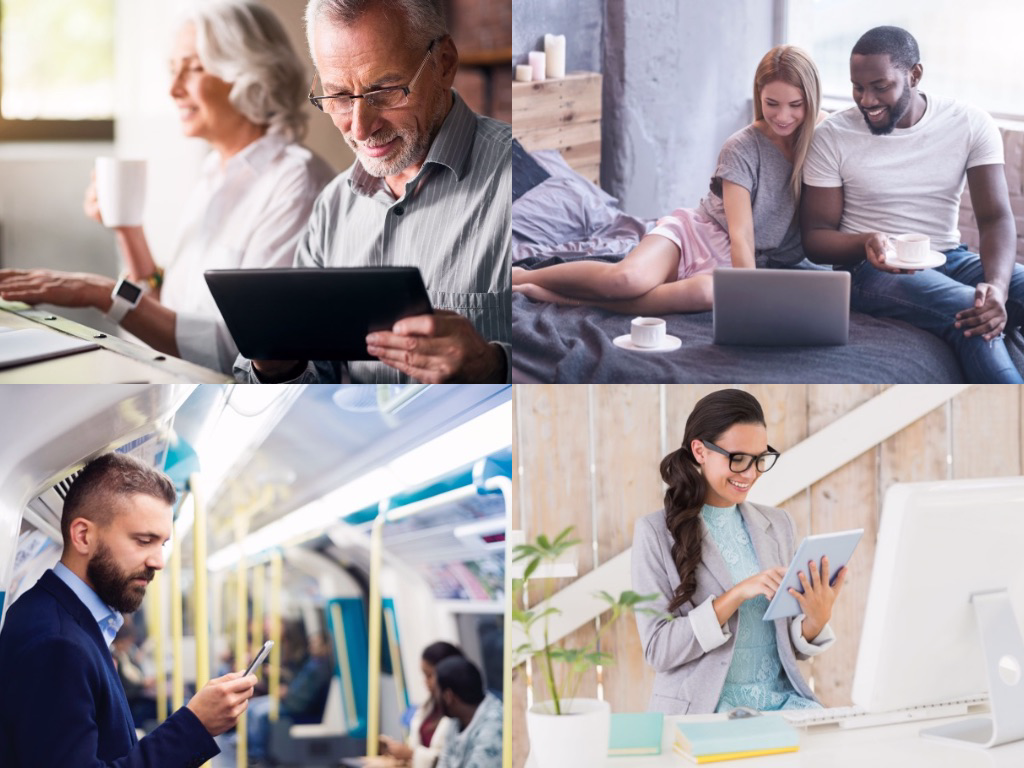 والدین و سواد رسانه‌ای کودکان
72/75
توانایی حل مشکلات غیراخلاقی به شیوة منطقی
9
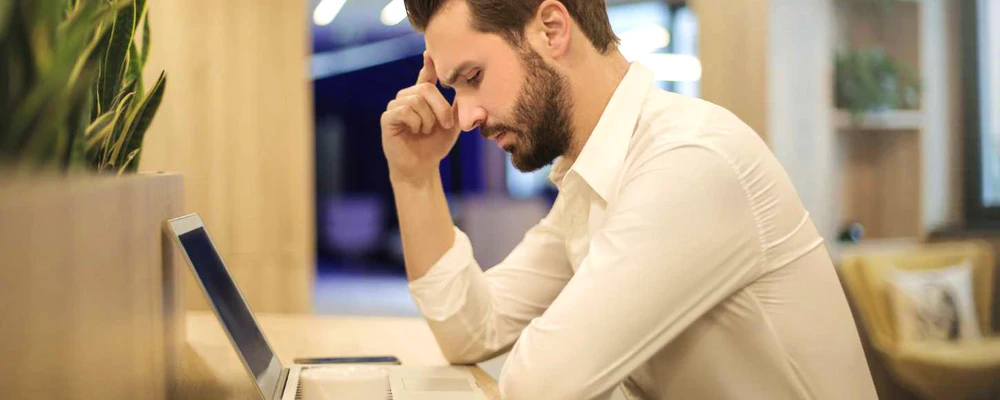 والدین و سواد رسانه‌ای کودکان
73/75
توانایی عدم‌تهییج فرزندان در دریافت محتوای نامناسب
10
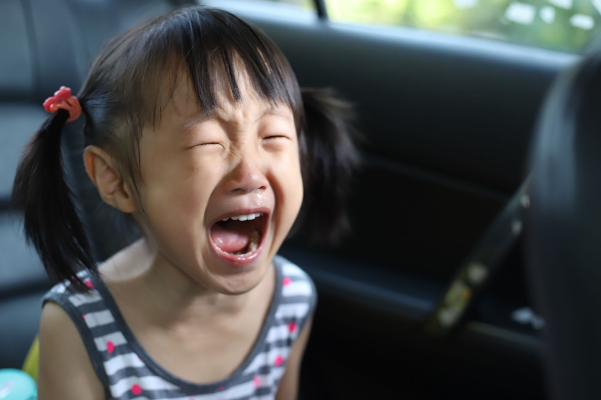 مقدمـــه
74/75
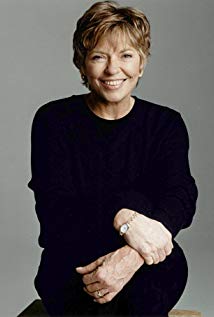 Media literacy is not just important, it's absolutely critical. It's going to make the difference between whether kids are a tool of the mass media or whether the mass media is a tool for kids to use.
Linda Ellerbee
American journalist
معرفی منابع کلیدی
مقدمـــه
75/75
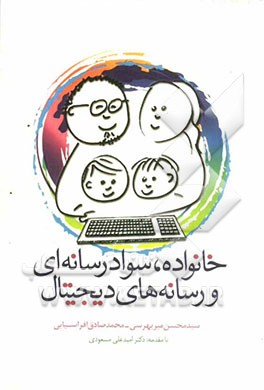 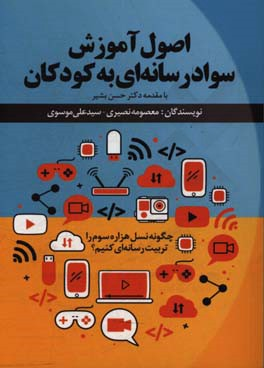 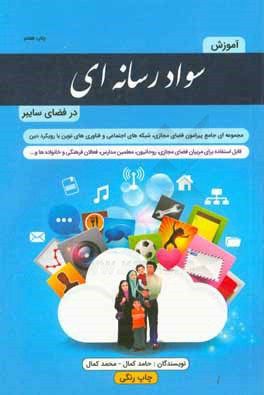 معرفی منابع کلیدی
مقدمـــه
76/75
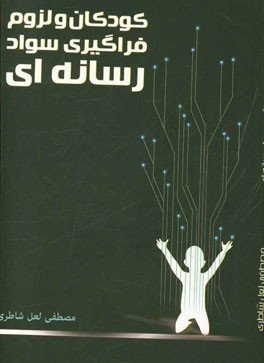 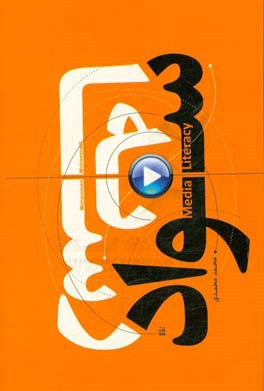 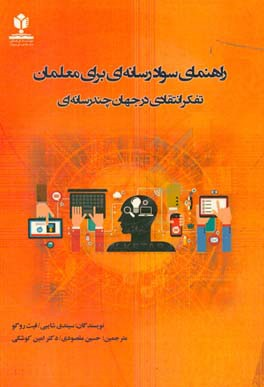 معرفی منابع کلیدی
مقدمـــه
77/75
اسدی و همکاران (1398). بررسی سواد خبری در میان دانش آموزان دبیرستانی شهر تهران، فصلنامه پژوهش های ارتباطی، پیاپی ۹۹ (پاییز ۱۳۹۸)، صص ۸۱ -۱۱۲.
اجاق (1397). آموزش سواد رسانه ای به کودکان : معرفی شاخص های محتوای آموزش سواد رسانه ای در دبستان، فصلنامه مطالعات فرهنگی و ارتباطات، پیاپی ۵۳ (زمستان ۱۳۹۷)، صص ۲۲۱ -۲۴۷
حسینی و شبیری (1396). آموزش سواد رسانه ای در فضای مجازی (مقایسه وب سایت مدیااسمارتس کانادا و وب سایت سواد رسانه ای ایران)، نشریه مطالعات رسانه های نوین، پیاپی ۹ (بهار ۱۳۹۶)، صص ۳۱ -۷۶
خسروشاهی و برقی (1397). نقش سواد رسانه‌ای والدین و هویت اجتماعی بر مصرف رسانه ای دانش آموزان، نشریه مطالعات رسانه های نوین، پیاپی ۱۴ (تابستان ۱۳۹۷)، صص ۲۸۳ -۳۰۸.
سلیمانی و همکاران (1398). بررسی رابطه میزان سواد رسانه ای والدین با انگیزه پیشرفت تحصیلی دانش آموزان، فصلنامه علوم روانشناختی، پیاپی ۸۰ (آبان ۱۳۹۸)، صص ۹۳۳ -۹۴۰
محمدی و همکاران (1399). واکاوی تجارب والدین دانش آموزان دوره اول ابتدایی از چالش های آموزش مجازی با شبکه های اجتماعی در زمان شیوع ویروس کرونا، نشریه پژوهش های تربیتی، سال یک هزار و سیصد و نود و هشتم شماره ۱ (بهار و تابستان ۱۳۹۹)، صص ۷۴ -۱۰۱.
محمودی و همکاران (1398). بررسی آسیب ها و چالش های آموزش سواد رسانه ای در مدارس، فصلنامه جامعه، فرهنگ، رسانه، پیاپی ۳۳ (زمستان ۱۳۹۸)، صص ۱۰۷ -۱۲۳
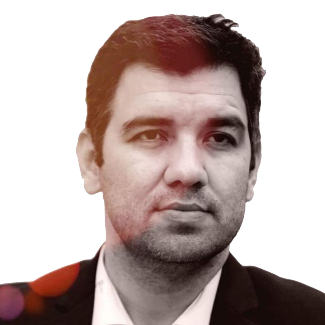 سربلندباشید ...
Email: hmdmasoudi@Birjand.ac.ir
Telegram: @hmdmasoudi
	      @researchgram
Instagram: @hmdmasoudi
Web: cv.birjand.ac.ir/hmdmasoudi/fa